Эффективная структура сайта для больших проектов и агрегаторов
Денисов Александр

г.МоскваФевраль 2018
[Speaker Notes: «Доклад ориентирован на специалистов уровня middle и senior. Когда будем говорить об урлах, я не буду упоминать, что они должны быть ЧПУ. Что такое краулинговый бюджет тоже не буду говорить. Все знают?Почему то, что я буду рассказывать подходит в бОльшей степени для больших сайтов я расскажу в процессе доклада. Но при этом многое из этого можно применять и для небольших сайтов.]
План доклада
Нет, чек-листа не будет!
Список того, что сделать и изучить, чтобы спроектировать структуру проекта
Правила Яндекса по составлению структуры сайта
Признаки, по которым можно определить правильную структуру сайта.
Дам инструментарий
Структура сайта — это
Кластеризация запросов семантики
Распределение по страницам
Выстраивание иерархии документов
Пример структуры
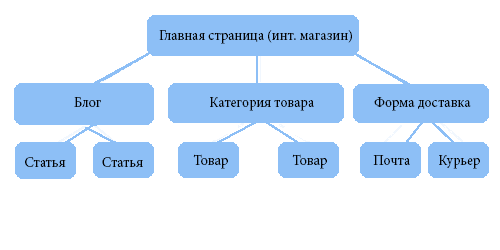 Как ПС определяют структуру сайта?
URL
ХК (?)
Ссылочные связи  (теория графов)
Уровень вложенности документов
Необходимые этапы формирования структуры
Семантика
Анализ структуры конкурентов
Анализ ЦА
Структура URL
ХК
Перелинковка
Необходимые этапы формирования структуры *остановимся на*
Семантика
Анализ структуры конкурентов
Анализ ЦА
Структура URL
ХК
Перелинковка
Анализ структуры конкурентов
Их сперва нужно определить (клиент не всегда прав)
Нельзя копировать их структуру
Часто можно найти то, что упустили при сборе семантики
Стоит обратить внимание на блоки перелинковки
Хотелось бы визуализации
Визуализация за 10 минут!
Google Fusion Tables
Gephi
SEO-Excel

но прежде нужно спарсить список url:Screaming Frog, Netpeak, Xenu…
Google Fusion Tables
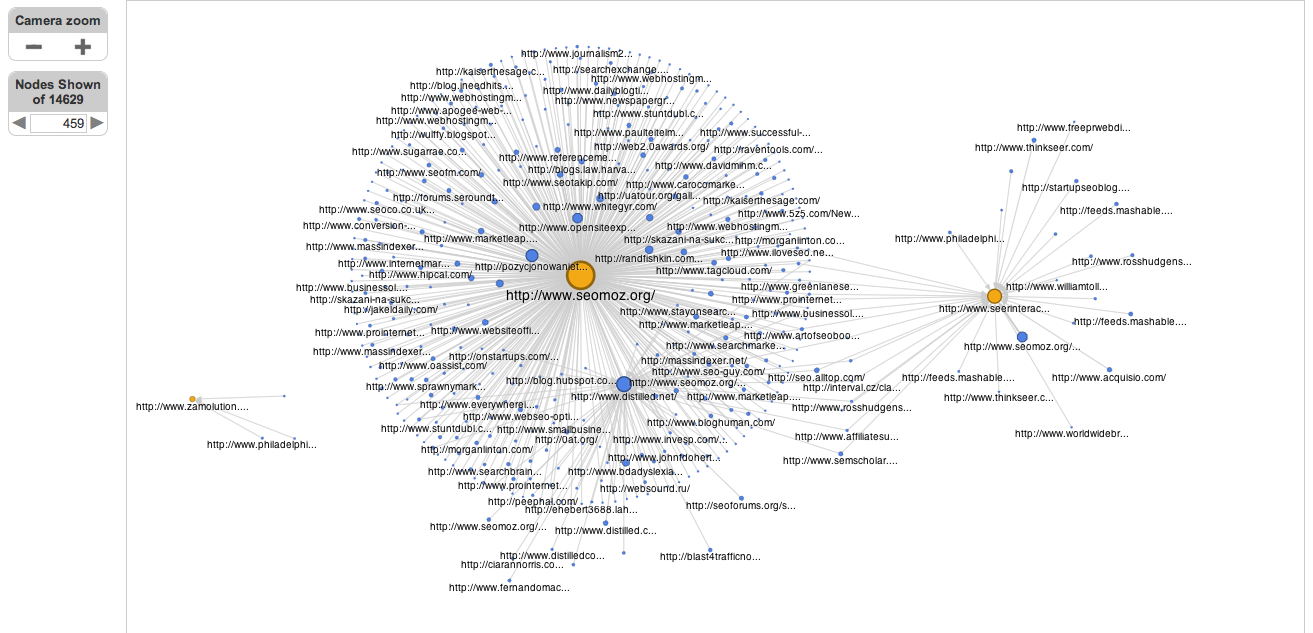 Gephi
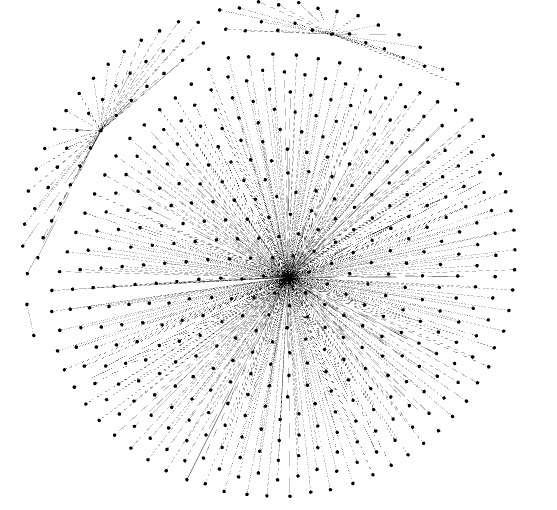 SEO-Excel
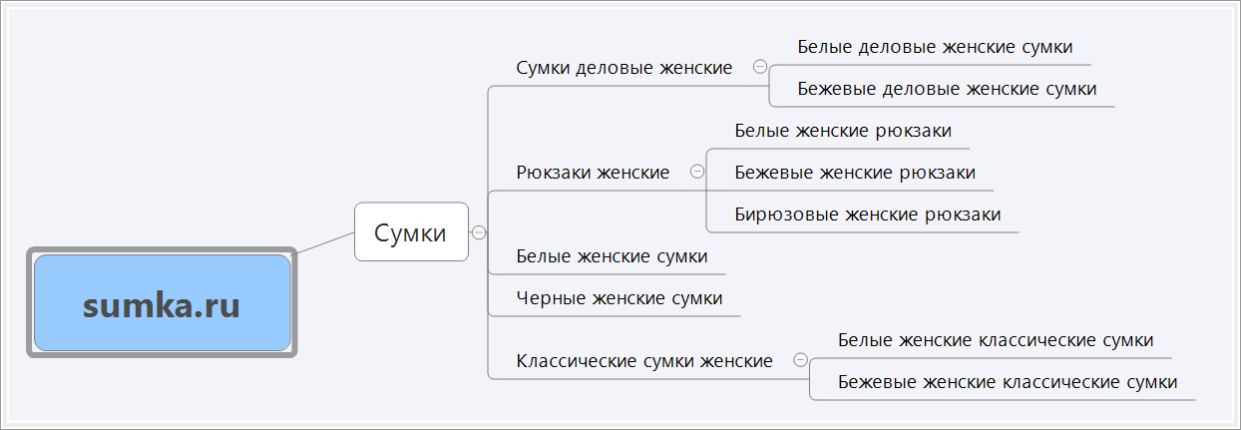 Построение оптимальной структуры URL
Директории определяют тематичность (?)
Директориям можно присвоить региональность
Проще вести аналитику
Краулинговый бюджет выделяется на всю директорию, включая товары в ней(лайфхак: URL вида www.site.ru/id-tovara/nazvanie -tovara/ позволит каждому товару иметь свой бюджет на индексацию)
[Speaker Notes: Кирилица=латиница
Рассказать про минусы
В аналитике можно использовать id.Есть подозрение, что наличие на сайте кластеров документов, сгруппированных по url может помогать всему кластеру лучше ранжироваться по связанным запросам. Логика такая же как и в отношении параметра «полнота ответа в нише». Поэтому априори отказываться от паттернов url с вложенностью не стоит. Если кластер предвидится небольшой — то краулингового бюджета должно хватить в любом случае.]
URL категории
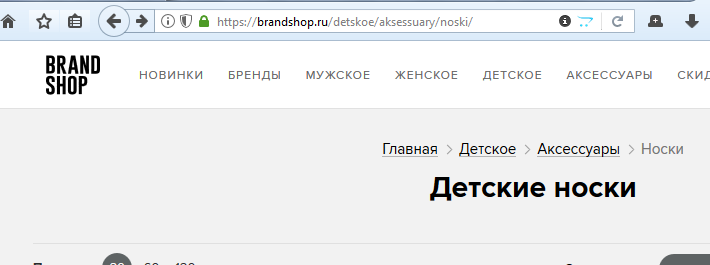 URL товара
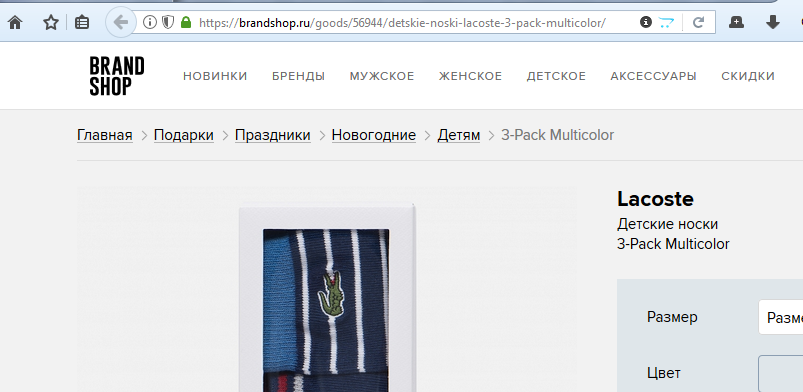 Что такое правильная структура с т.з. Яндекса?
Начинается магия ХК
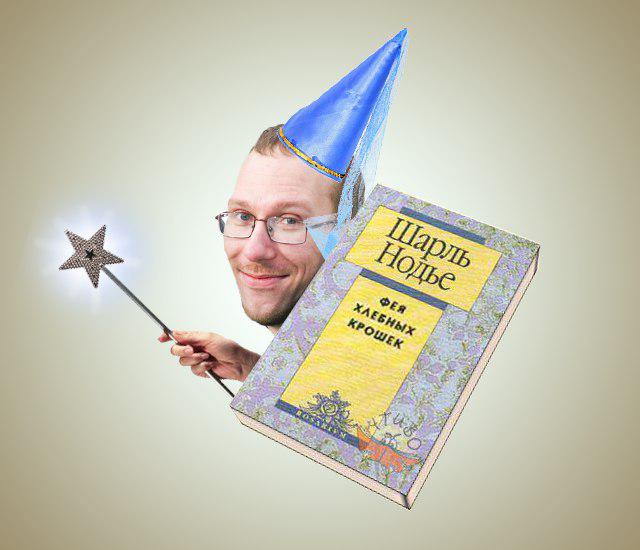 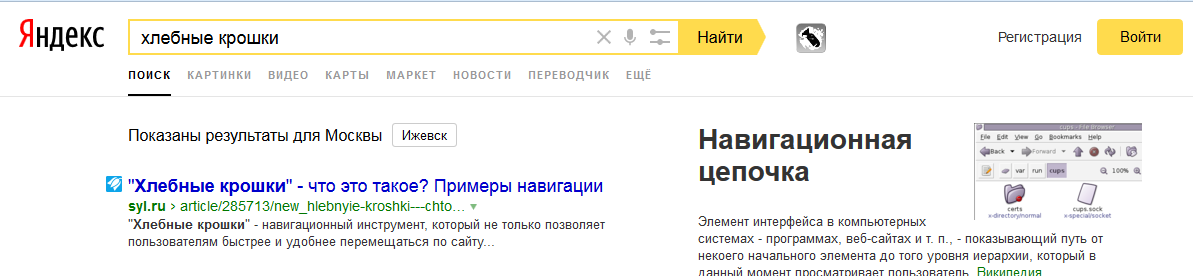 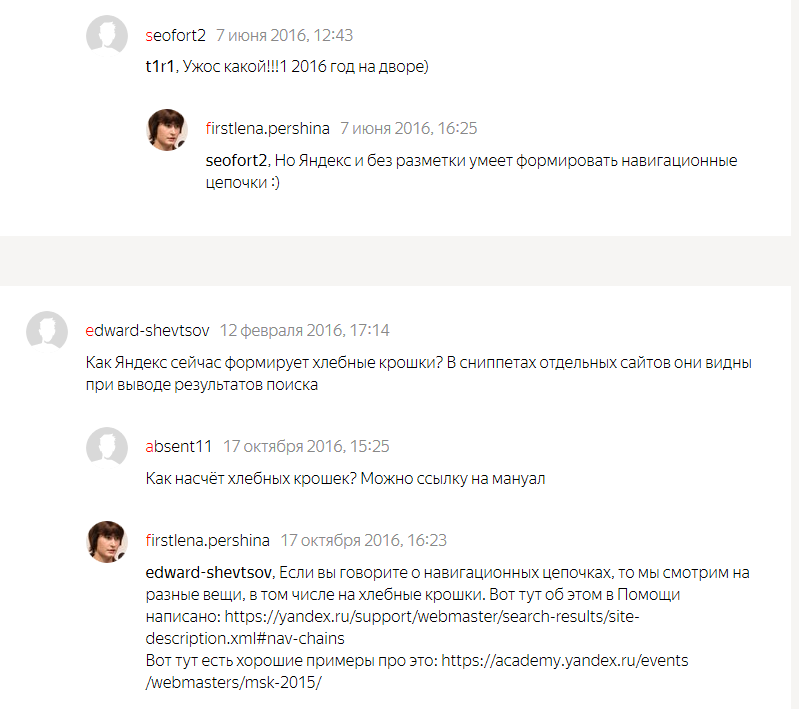 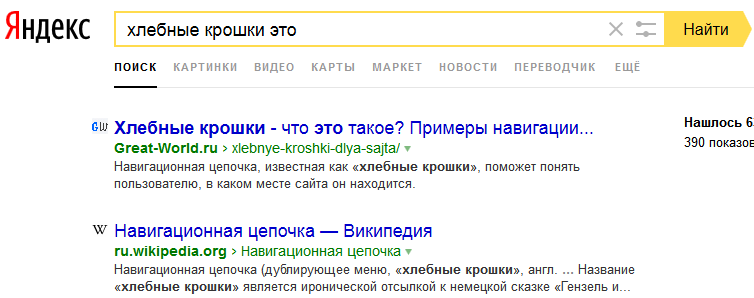 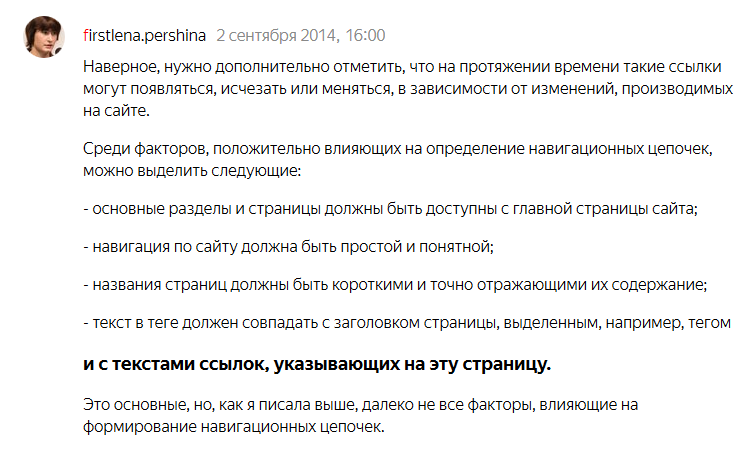 Пример правильной структуры
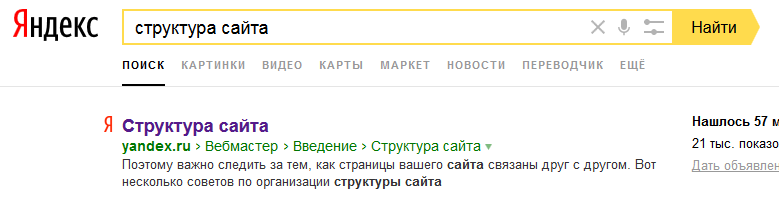 Рекомендации структуры от Яндекса
Для распознавания структуры сайта и выбора названий использован алгоритм быстрых ссылок.
Как для быстрых ссылок, рекомендации для вебмастера заключаются в том, чтобы делать более понятную и простую структуру сайта. 
Навигационная цепочка формируется автоматически.

Источник:
https://yandex.ru/support/webmaster/search-results/navigation.html
Инсайт!
если есть навигационные цепочки, Яндексу понятна структура сайта, верно и обратное;

«хлебные крошки» = навигационные цепочки;

формируются по принципам быстрых ссылок
Правила формирования понятной структуры:
только для крупных сайтов;
основные разделы доступны с главной;
названия страниц короткие и отражают их содержание;
Ссылки-картинки, имеют заполненный атрибут alt;
Ключ в title = ключ в h1 = тексты внутренних ссылок, которые ведут на эту страницу.
[Speaker Notes: основные разделы и страницы доступны с главной страницы сайта;
навигация по сайту продумана и логична;
названия страниц короткие, понятны и точно отражают их содержание;
ссылки, выполненные в виде картинок, имеют заполненный атрибут alt, отражающий их назначение; 
содержимое элемента title совпадает с ее заголовком (выделенным элементом h1) и с текстами внутренних ссылок, которые ведут на эту страницу.]
В помощь при составлении структуры:
Siloing
Лестница узнаваемости Бена Ханта
Карточная сортировка
Работа с ЦА (customer journey map)
SILO-структура
Siloing – способ изолировать контент и организовать перелинковку.
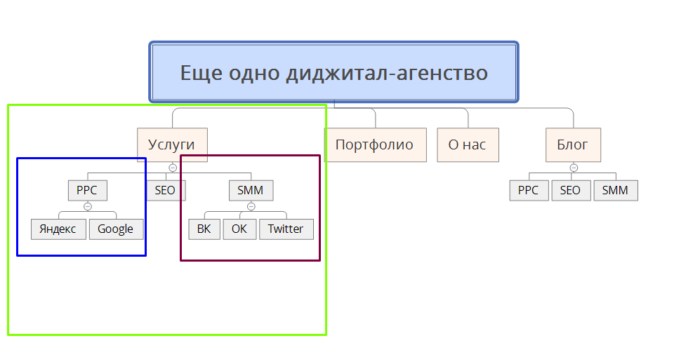 Лестница узнаваемостиБена Ханта
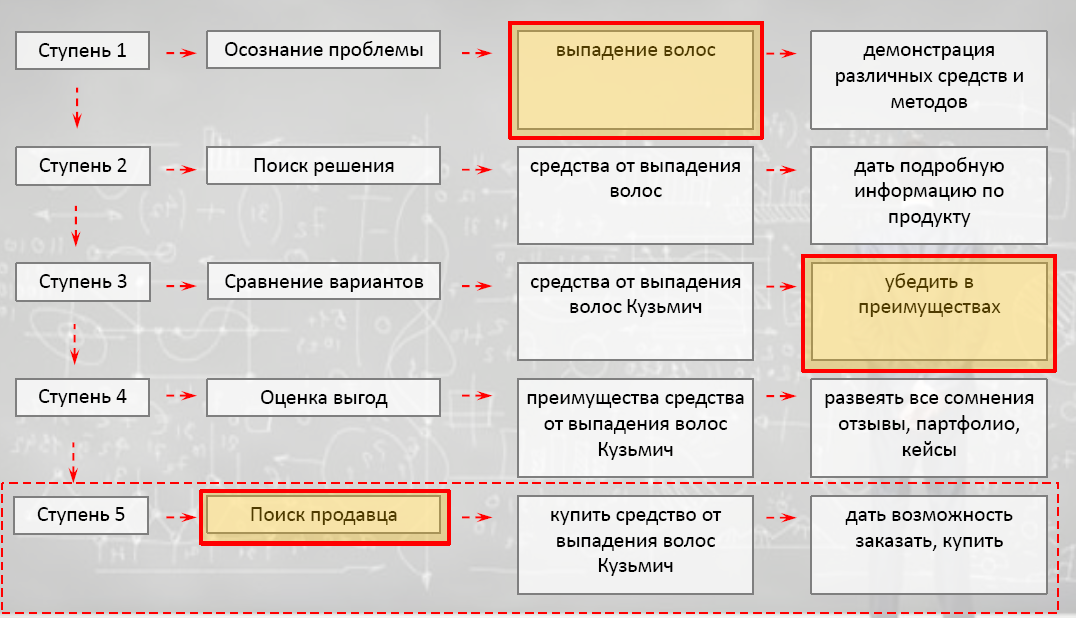 [Speaker Notes: Похоже на AIDA:
Attention (Внимание);
Interest (Интерес);
Desire (Желание);
Action (Действие).]
Карточная сортировка иобратная карточная сортировка
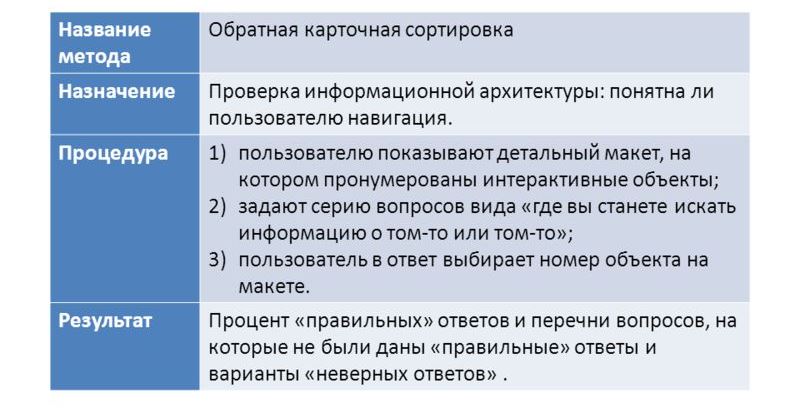 Работа с ЦА
Анализ целевой аудитории
Создать портреты аудитории
Составить customer journey map
Карта пути пользователей
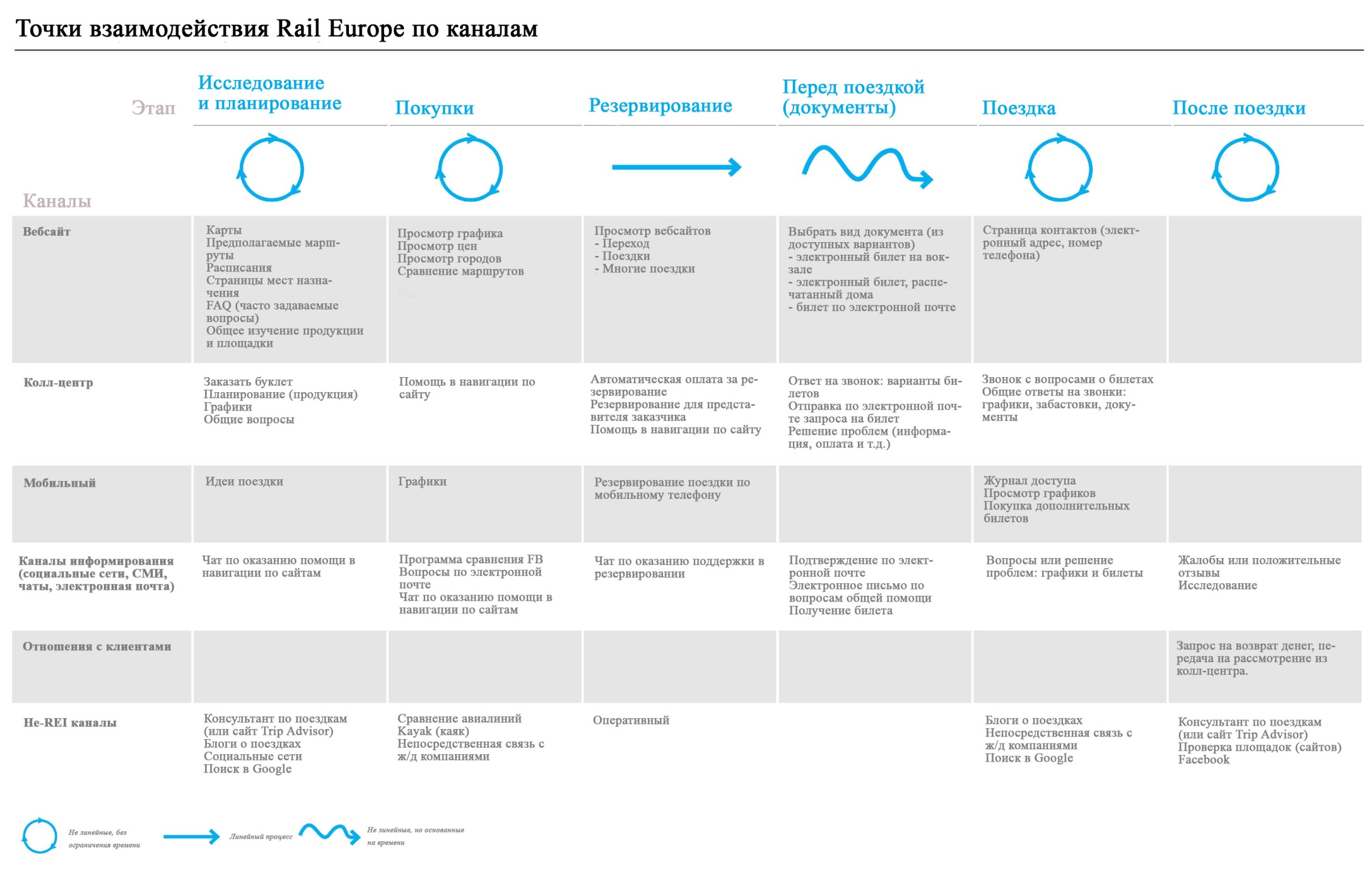 Результаты:
Экономим краулинговый бюджет
Получаем буст в ранжировании


Хлебные крошки для SEO= =навигационная цепочка для Яндекса
Вспомогательные материалы
Структура сайта – Яндексhttps://yandex.ru/support/webmaster/recommendations/site-structure.xml
Структура url – Гуглhttps://support.google.com/webmasters/answer/76329?hl=ru
Максимизация индекса – доклад Олега Шестакова на Оптимизейшн 2015https://www.slideshare.net/shestakovoleg/optimization-2015
Google Fusion Tableshttp://www.seerinteractive.com/blog/visualize-your-backlinks-with-google-fusion-tables/
Gephihttps://searchengineland.com/easy-visualizations-pagerank-page-groups-gephi-265716
SEO-Excel: Получение структуры сайта в Xmindhttp://seo-excel.ru/xmind/SEO-Excel: Генерирование URL по кластерам и выбора приоритера в директорияхhttp://seo-excel.ru/url/
Карточная сортировка (Дмитрий Сатин)https://www.youtube.com/watch?v=bF6x9uYb3aM
Навигационные цепочки Яндексаhttps://yandex.ru/support/webmaster/search-results/navigation.htmlФормирование быстрых ссылок в Яндексе и правила простой и понятной структурыhttps://yandex.ru/support/webmaster/search-results/quick-links.html
Успешного продвижения!
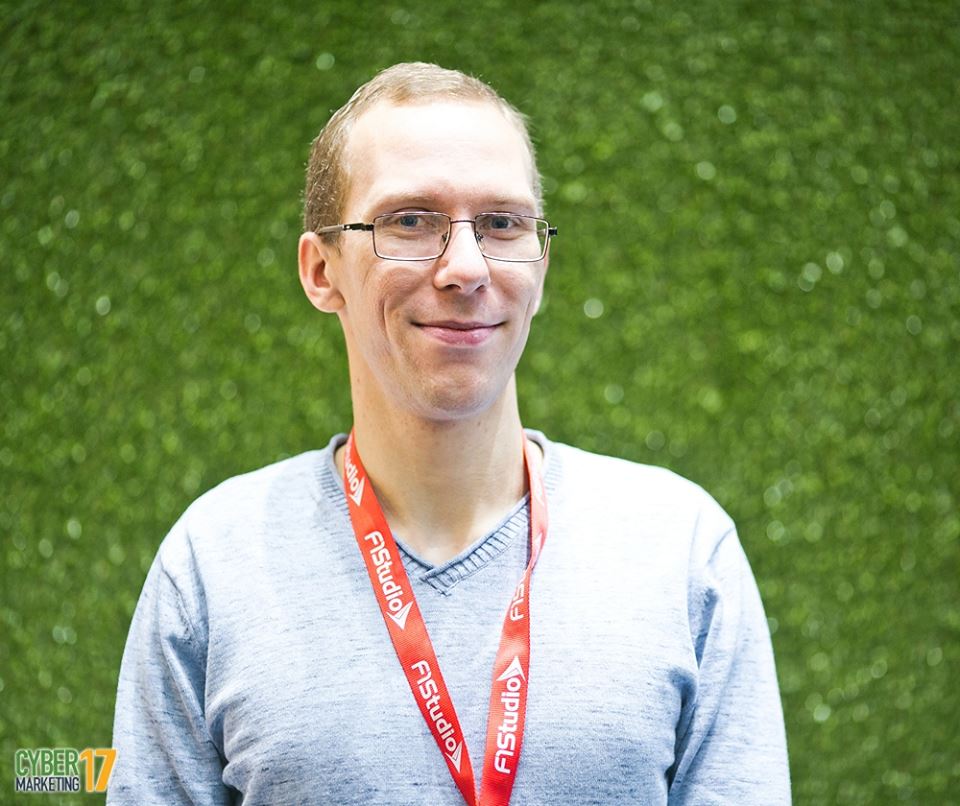 Денисов Александр
https://www.facebook.com
/seoshnik.aleksandr

Telegram@grinvind